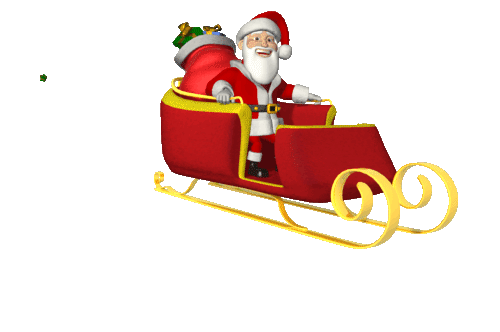 Санки. История возникновения.
Сванидзе Е.В.
Санки, или сани, — это повозка без колёс на полозьях, скользящих по снегу. Сани возят лошади, олени, быки и даже собаки.
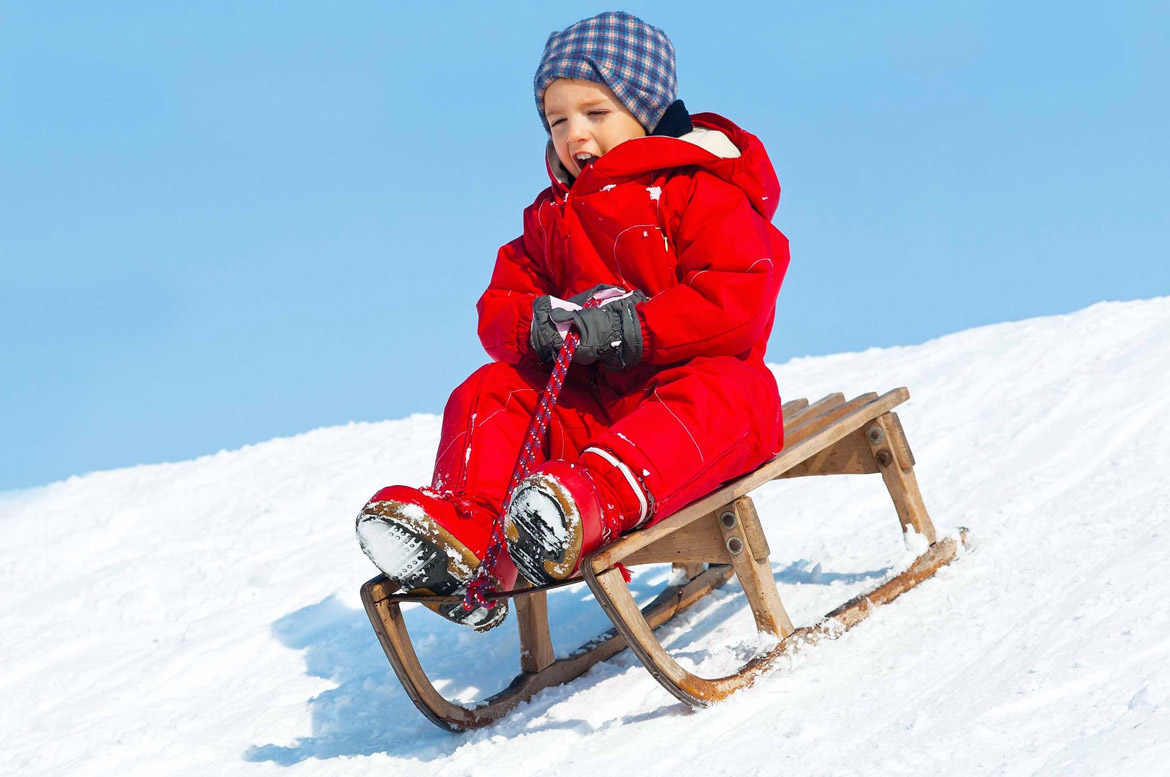 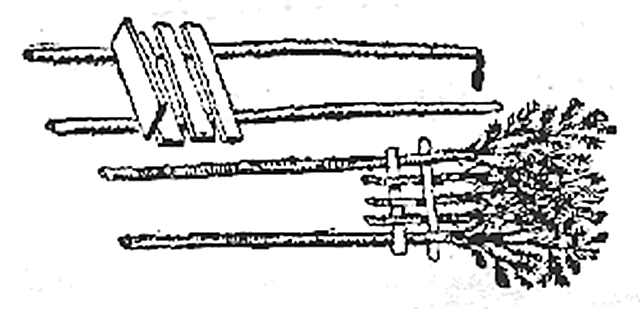 Волокуши
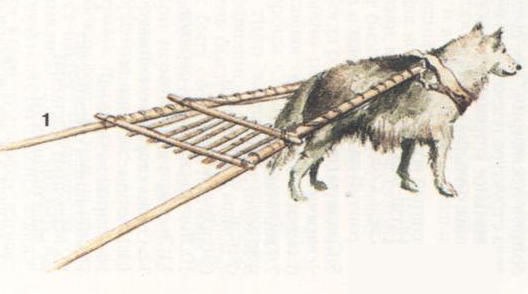 Возраст самых древних саней-находок относят к II тысячелетию до нашей эры. Первые сани появились у народов Севера. Полозья прообразов современных саней находили в торфяниках Финляндии и на Северном Урале. Устройство первых саней было гениально простым, но самое удивительное, что за тысячи лет его принцип практически не изменился. Две жерди связывались между собой.
Сани куда древнее, чем колесные повозки. Вначале были сани! Точнее, вначале была примитивная волокуша, потом повозку поставили на более узкие и гладкие полозья, что сделало скорость движения выше.
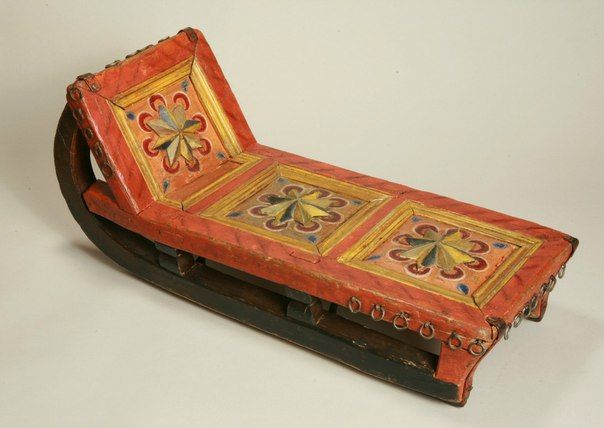 Слово «сани» происходит от «сань», что значит «змея». Ведь полозья имели сходство со змеёй. Сани также называли на Руси «возила», «дровни», «каптана» и «избушка».
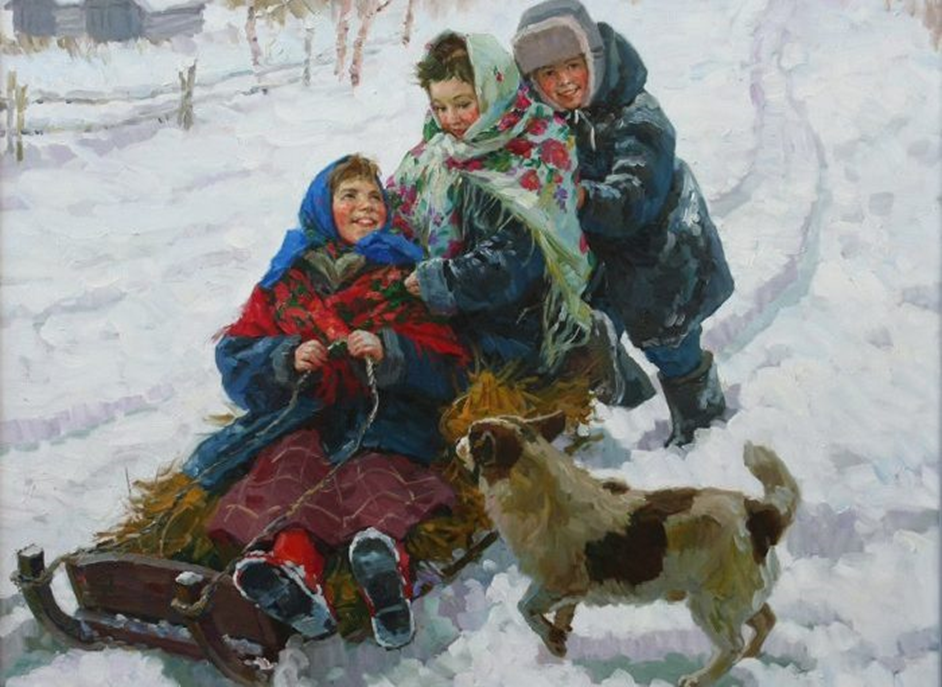 Сани запрягались обыкновенно одной лошадью, но на праздники - в катальную неделю (Масленицу), на Свадьбу - сани запрягались богато украшенной тройкой лошадей, внутри наполнялись яркими тканями, мехами.
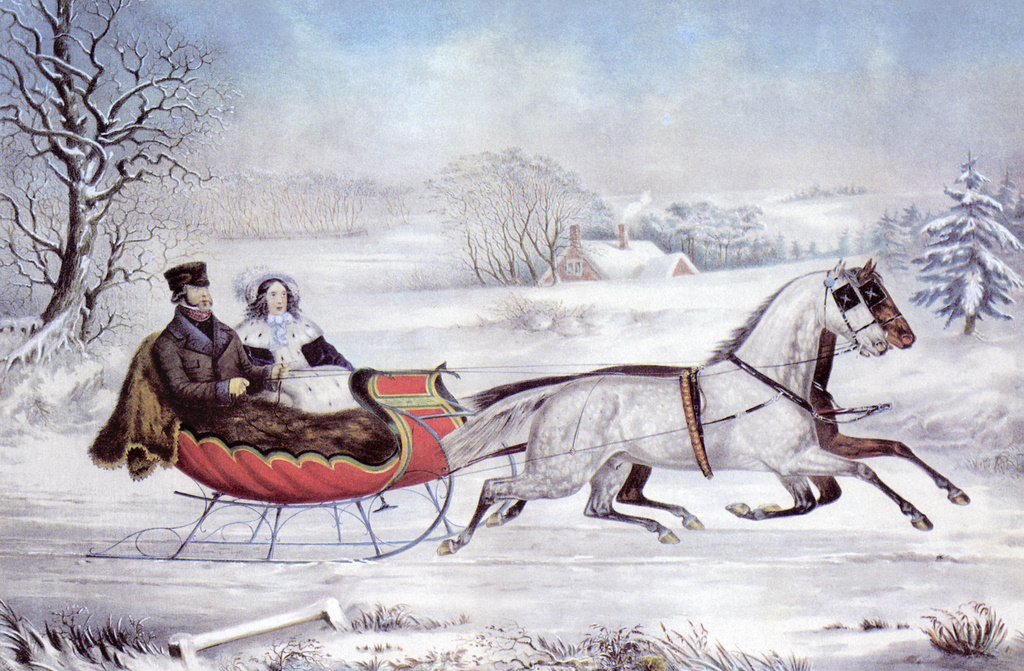 Женские сани, одинаковые по форме с мужскими, были немного шире и снабжались по сторонам жердями, на которые навешивалось сукно; таким образом сани закрывались и сверху, и с боков.
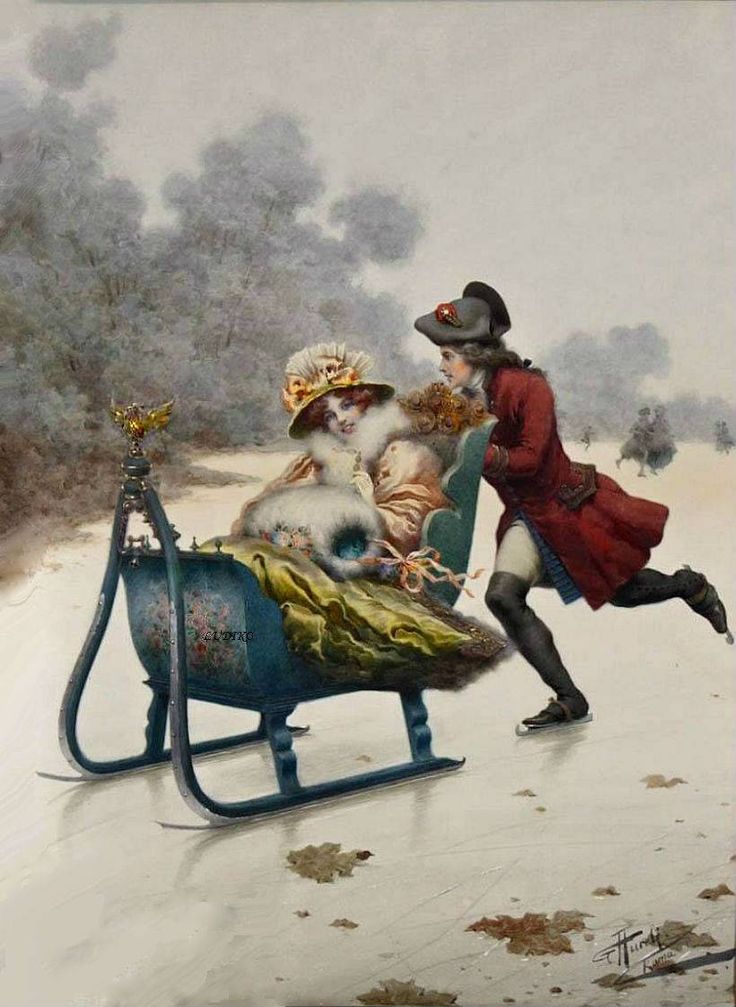 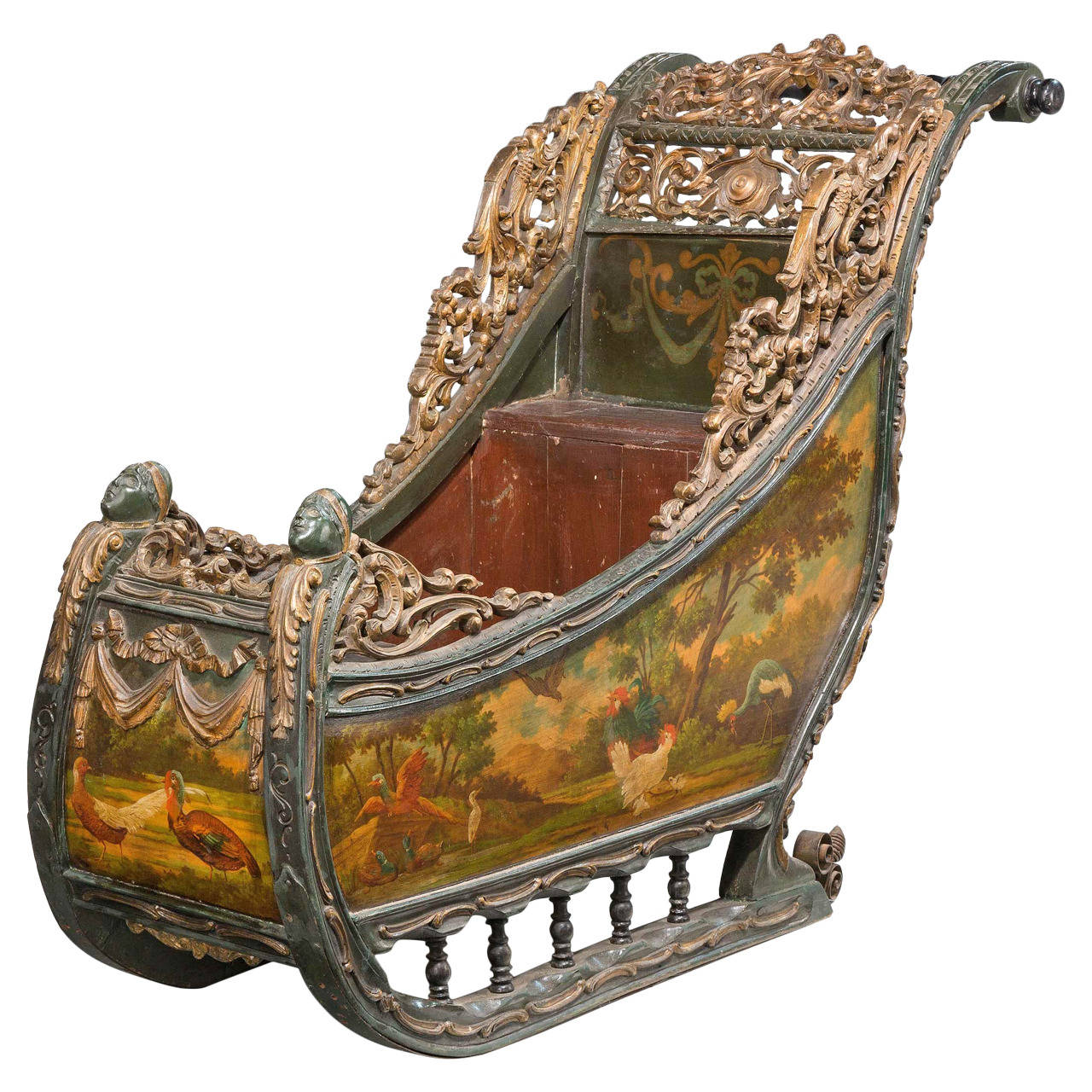 Климат и рельеф оказывали влияние на развитие санок в разных странах, что привело к появлению разных конструкций. Так, у индейцев Северной Америки появился тобогган — сани без полозьев, с загнутым вверх передком, сделанные из нескольких досок.
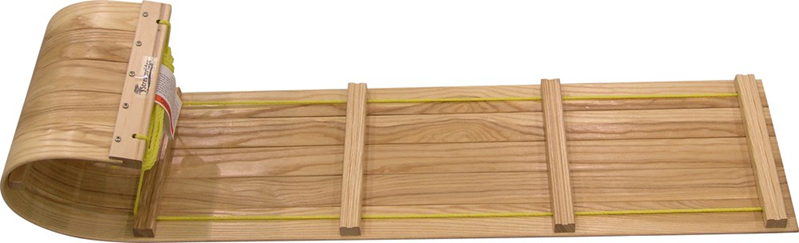 Народы Севера, Сибири и Дальнего Востока России широко использовали нарты — узкие длинные сани, в которые запрягают собак или оленей, а теперь и снегоходы. Нарты не раз применялись в полярных экспедициях. А самые древние нарты были обнаружены на Северном Урале и в торфяниках Прибалтики, эти находки относят ко второму тысячелетию до нашей эры.
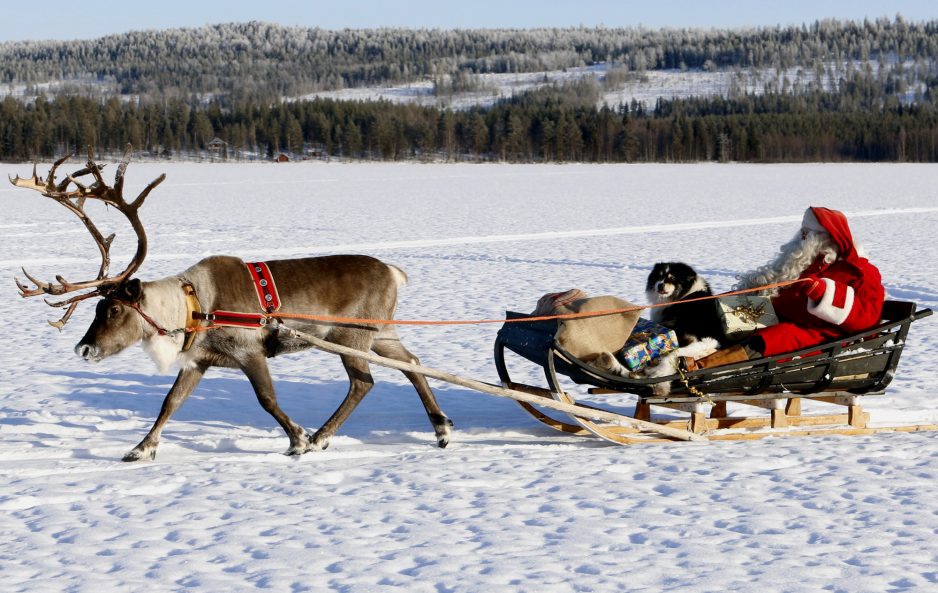 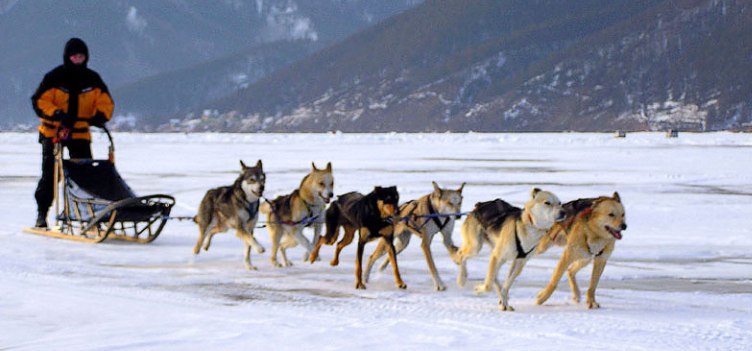 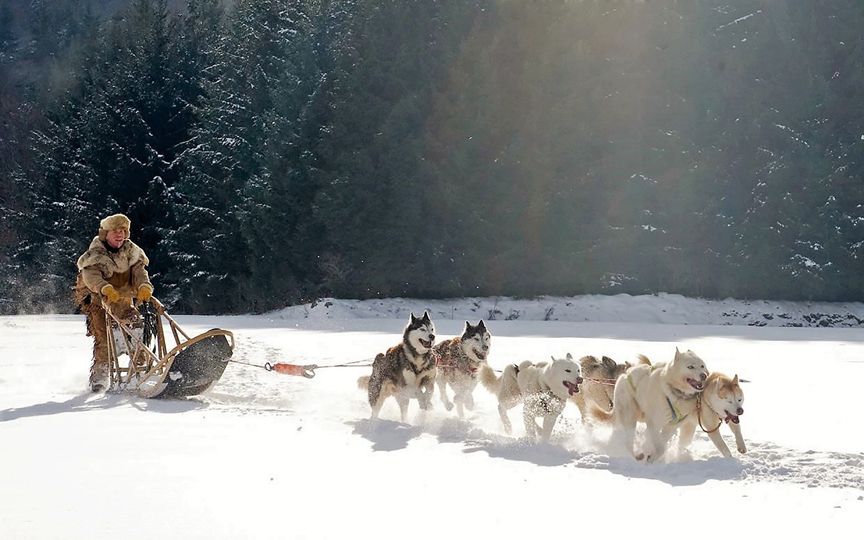 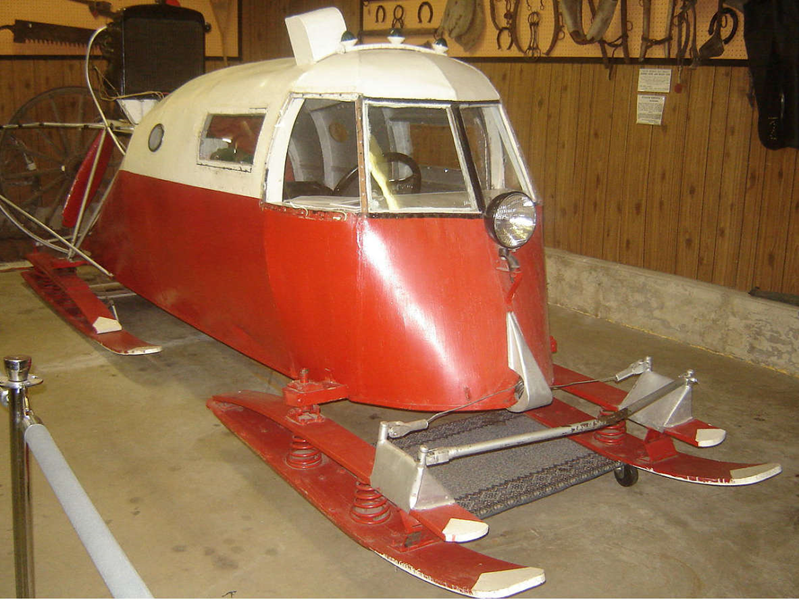 Аэросани
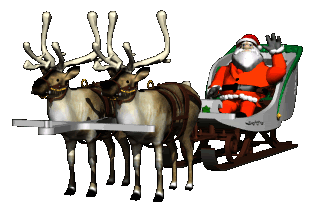 Для  катаний с гор и придумали небольшие сани, то есть — санки.
Классические детские санки хранят в себе форму и суть исконных русских саней.
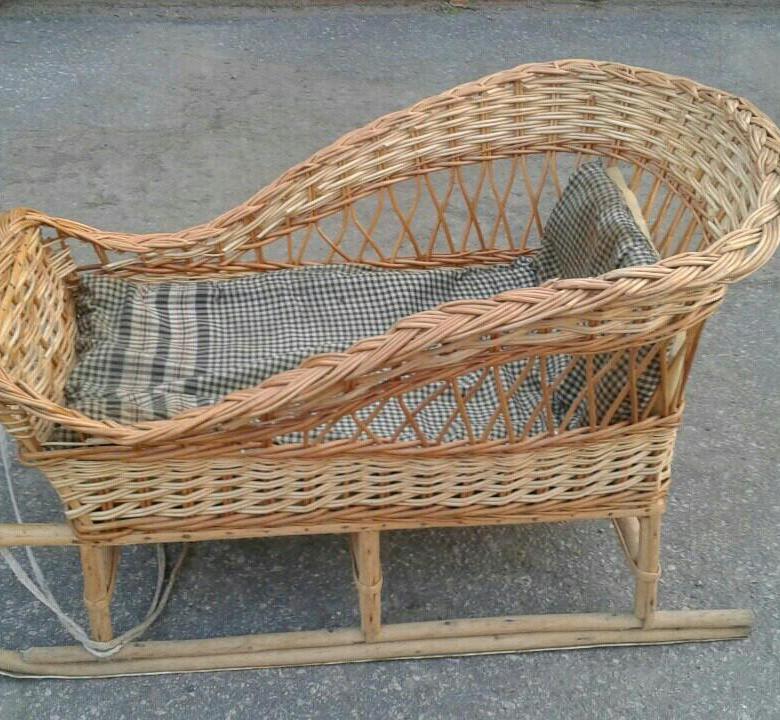 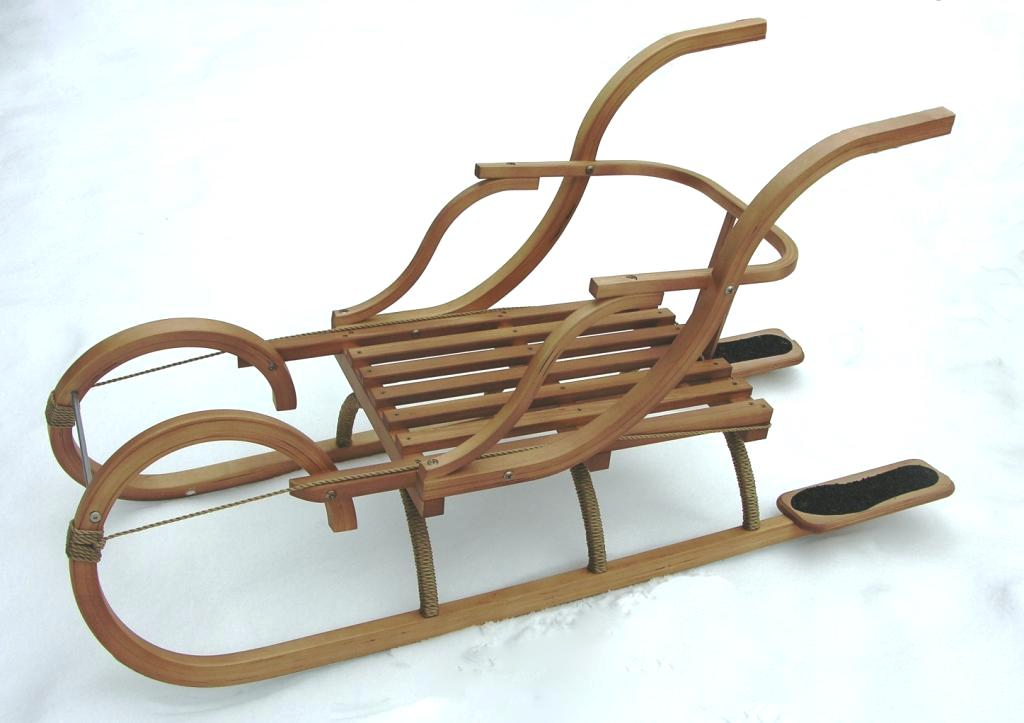 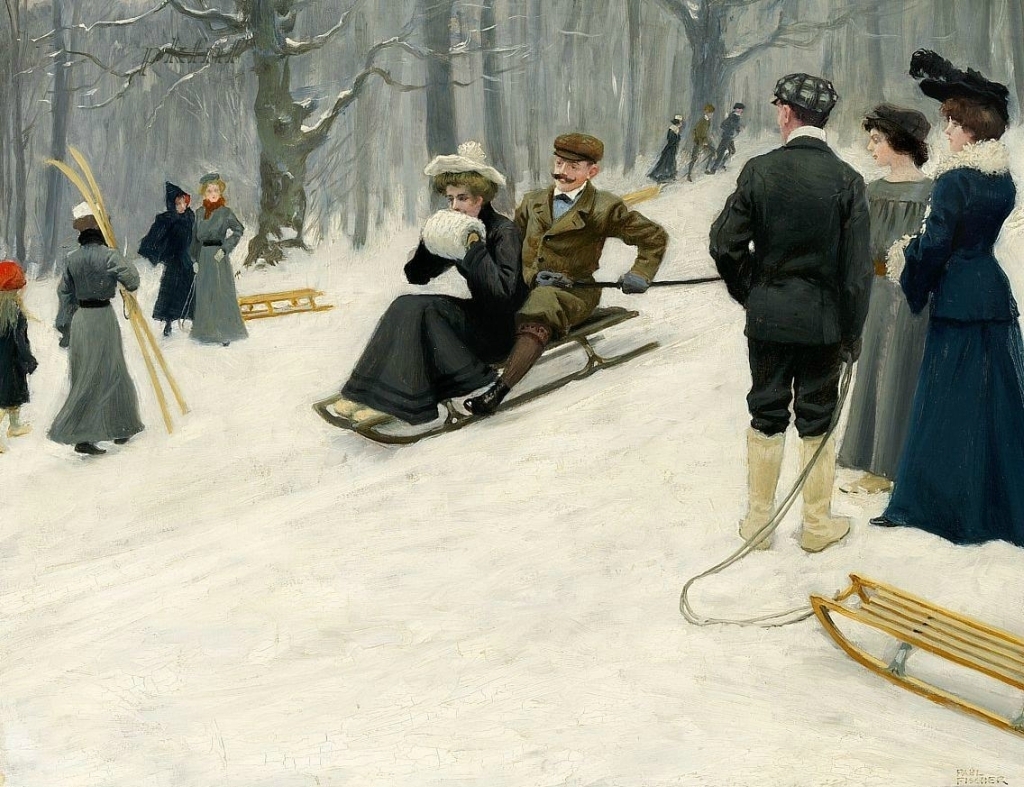 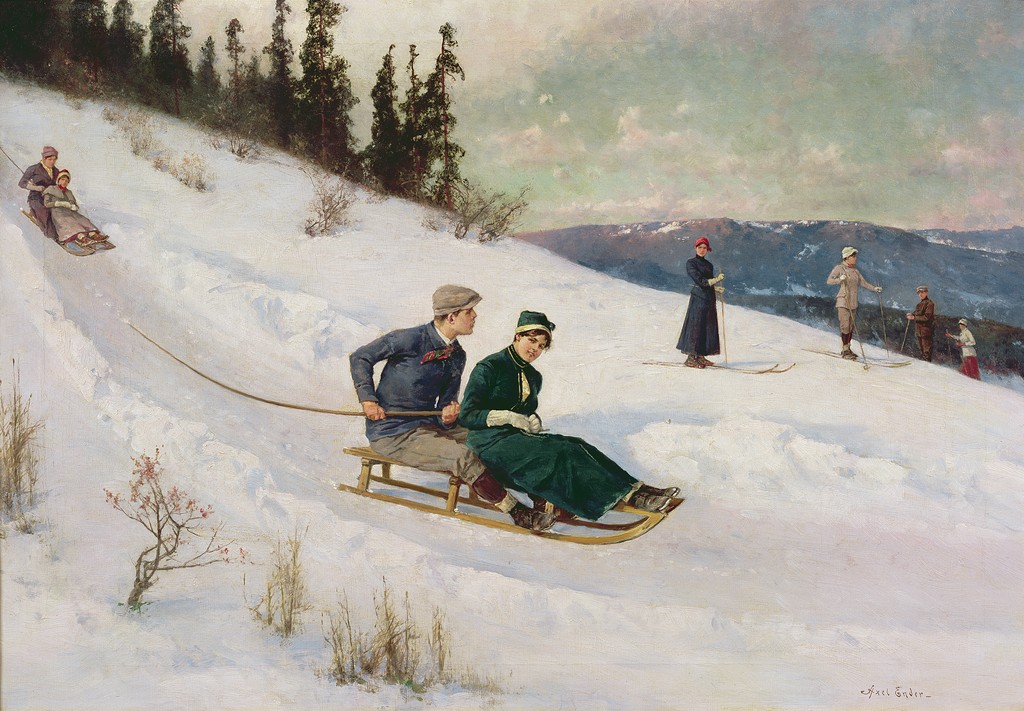 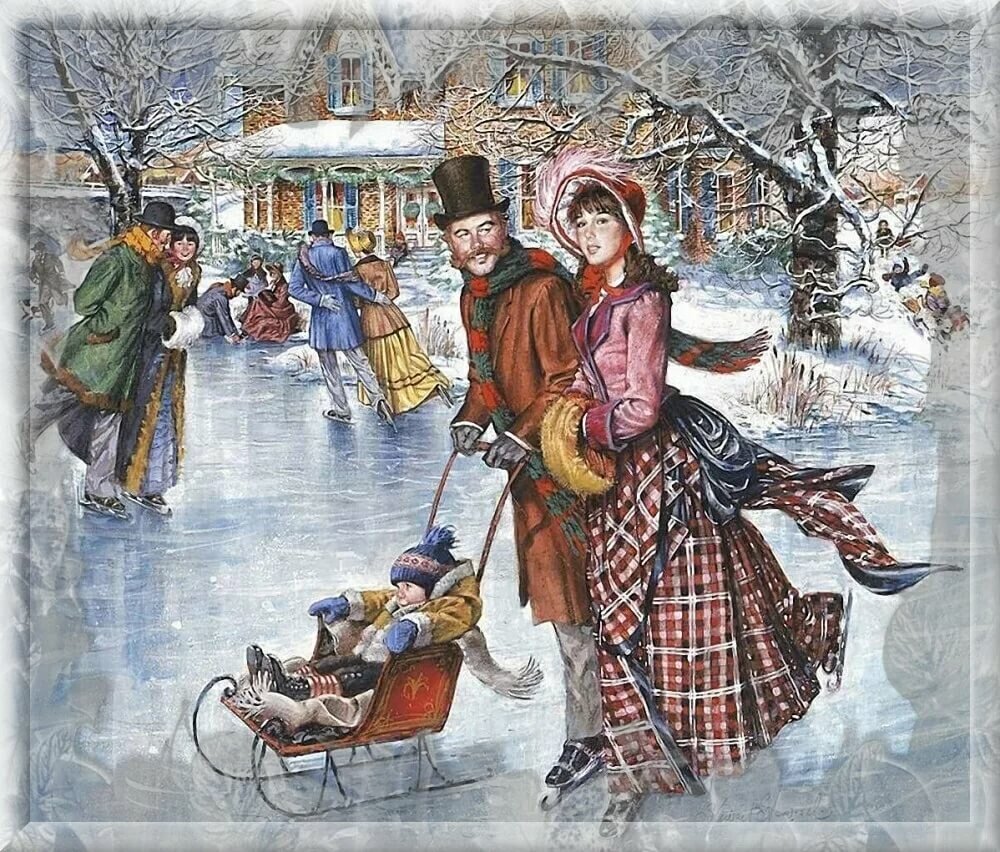 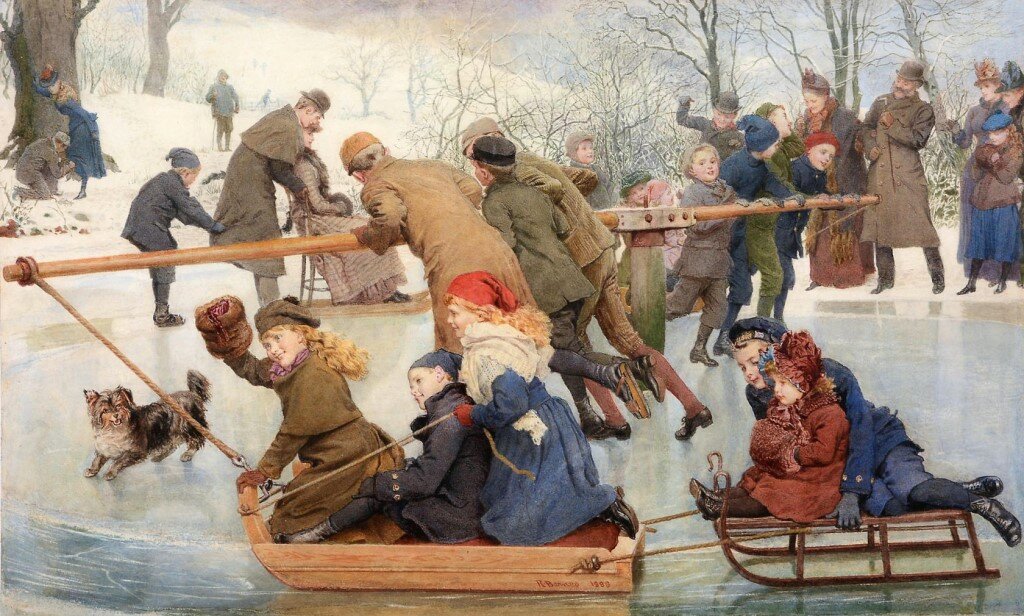 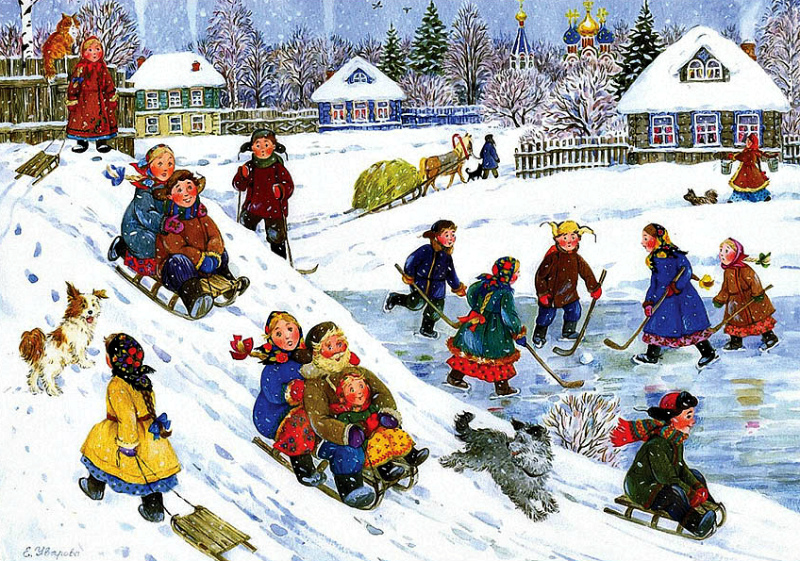 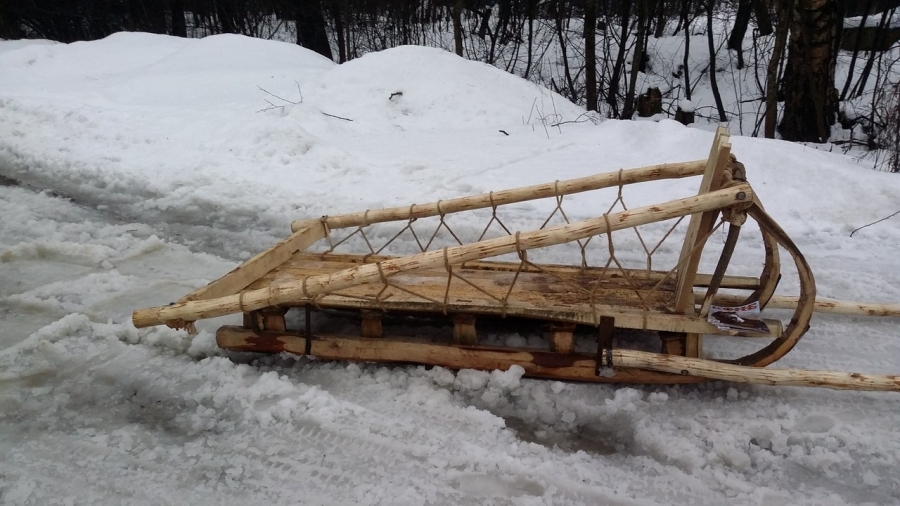 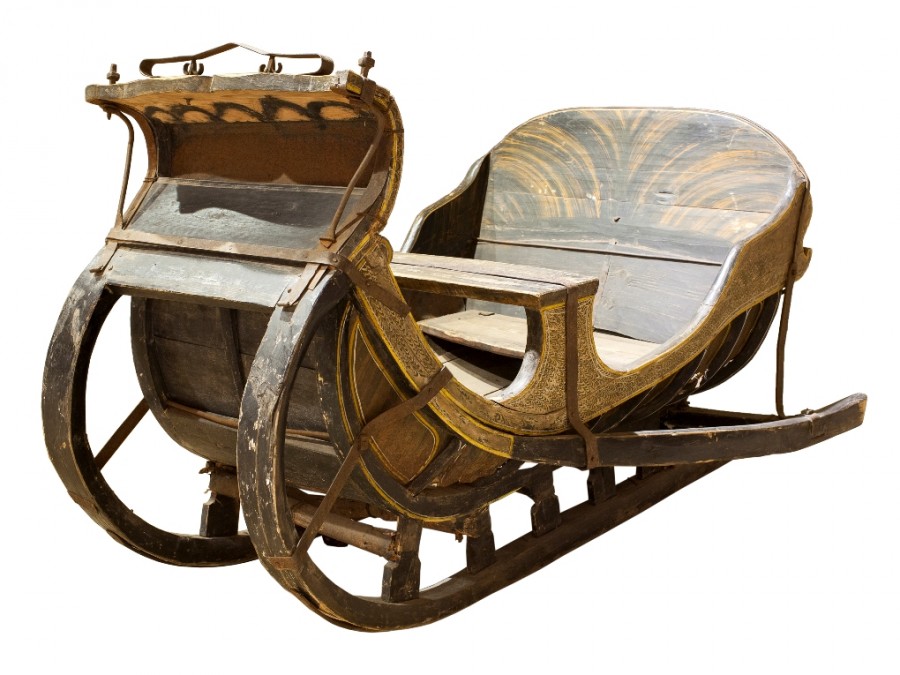 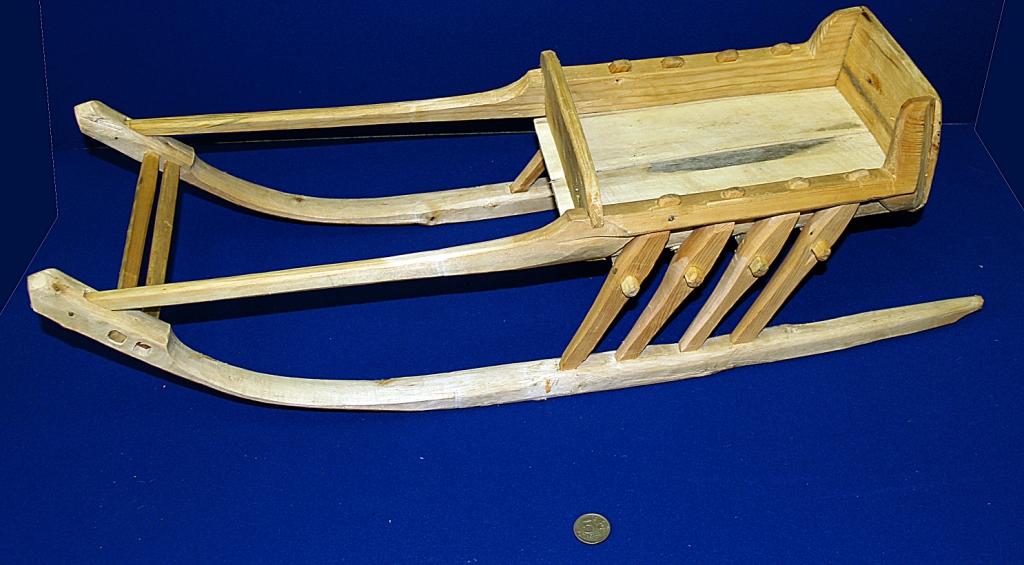 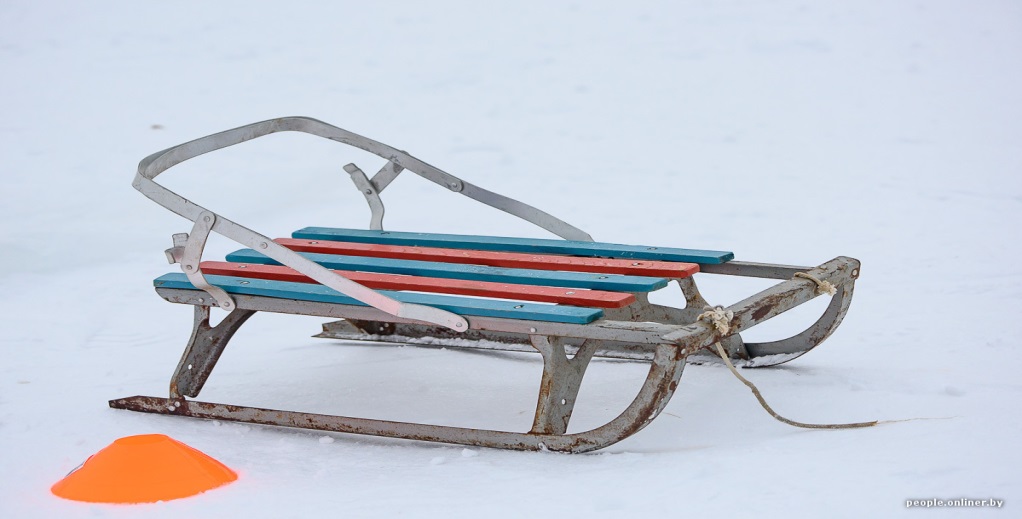 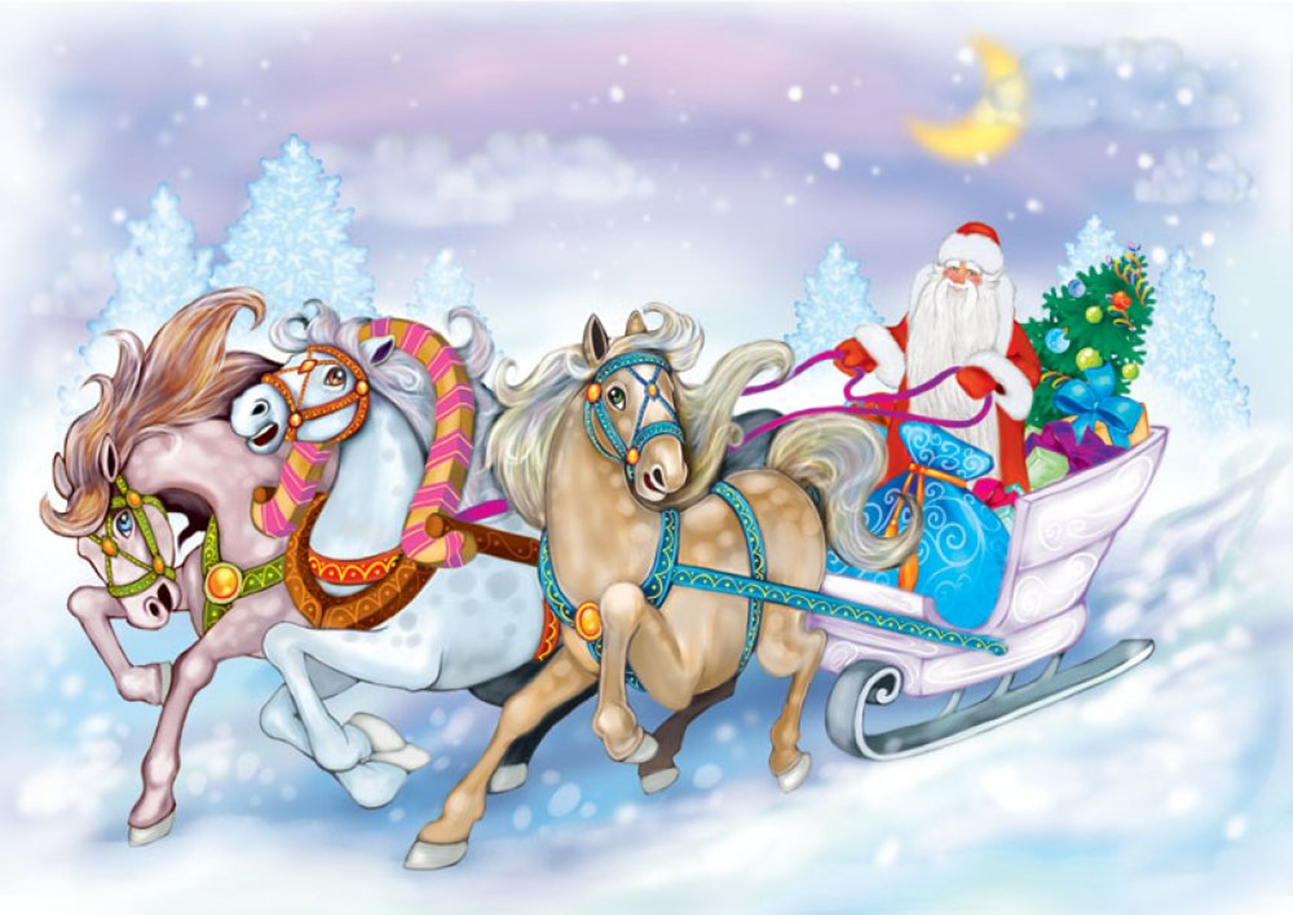